Глаголы
Выполнил учитель 4 А класса
МАОУ СШ №55 г. Липецка «Лингвист»
Килейникова Олеся Сергеевна
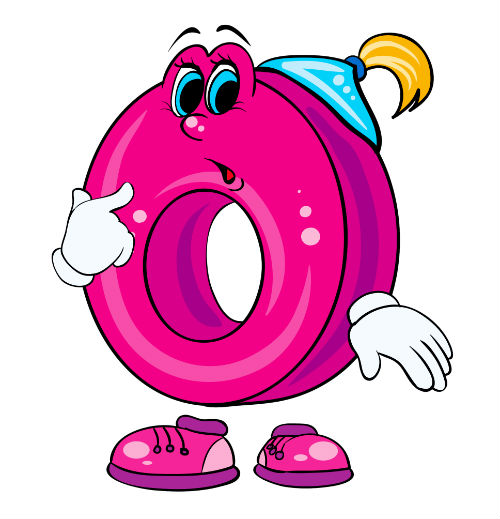 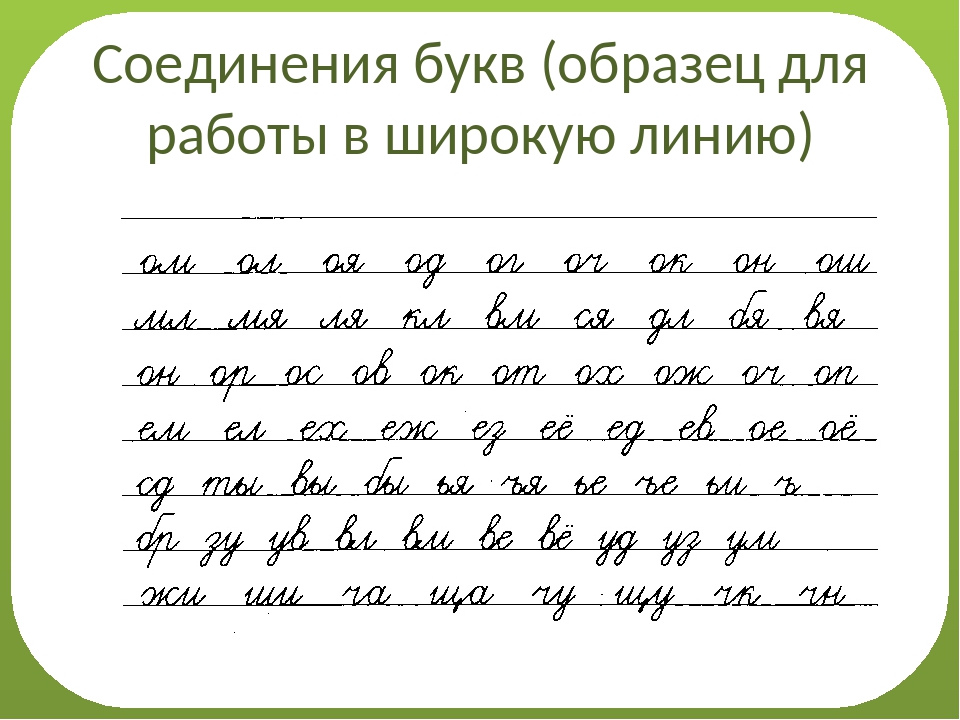 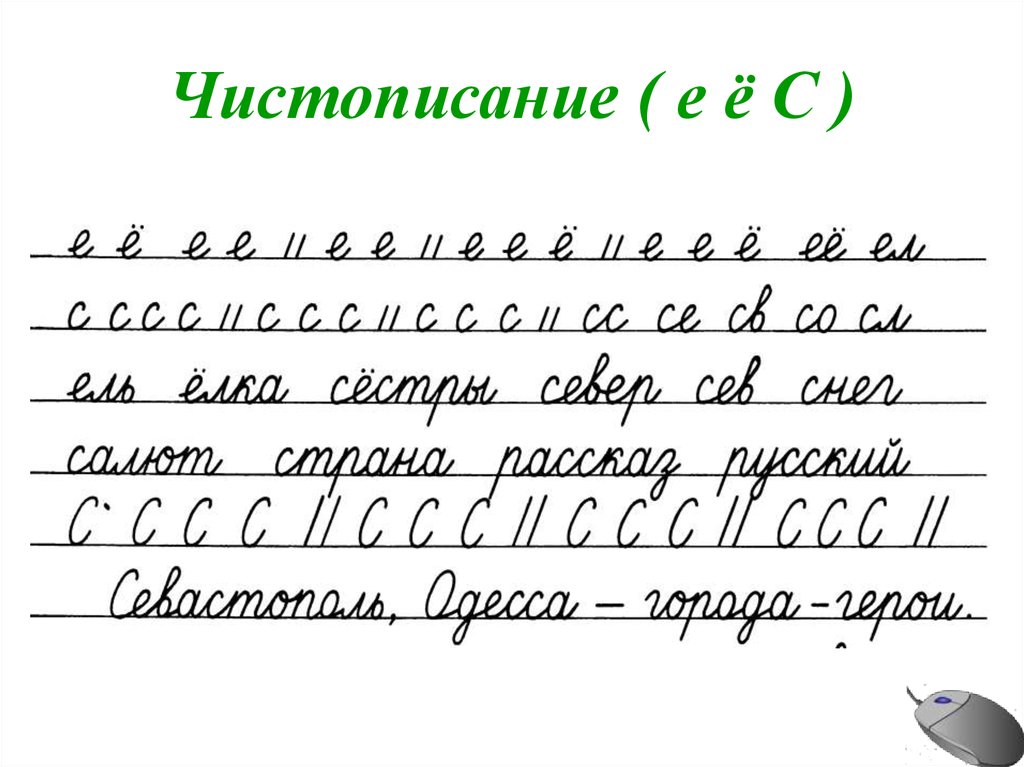 е
Ос__нь
- осенний
Здравствуй, Маша! 
В деревне очень хорошо. Я здесь буду развеваться, загорать и заколюсь на солнце. Миша меня будет рыбу ловить рано утром. 
Хорошо поседеть на берегу с удочкой. Я уже обижал лиса.
Здравствуй, Маша! 
В деревне очень хорошо. Я здесь буду развеваться, загорать и заколюсь на солнце. Миша меня будет рыбу ловить рано утром. 
Хорошо поседеть на берегу с удочкой. Я уже обижал лиса.
а
и
и
и
е
е
развиваться – развитие 
закалюсь – закалка 
будит – будить 
посидеть – сидя 
леса – лес 
обежал – бег
развиваться – развитие 
закалюсь – закалка 
будит – будить 
посидеть – сидя 
леса – лес 
обежал – бег
развиваться – развитие 
закалюсьб.в – закалка 
будитн.в – будить 
посидеть – сидя 
леса – лес 
обежал п.в– бег
1 лицо, ед.ч
закалюсьб.в – закалка
 
будитн.в – будить 

обежал п.в– бег
3 лицо, мн.ч
ед.ч, м.р
Глаголы имеют свою начальную форму, она называется неопределенной 
Начальная форма глагола называется инфинитивом
Глаголы в неопределенной форме имеют суффиксы –ть, -ти. 
Есть глаголы в неопределенной форме на –чь.
Поэт В.Шефнер так написал о слове:
Словом можешь убить, словом можешь спасти. 
Словом можешь полки за собой повести. 
Словом можно продать, и предать, и купить, 
Словом можно в разящий свинец перелить. 
Но слова всем словам в языке у нас есть: 
Слава, Родина, Верность, Свобода и  Честь, 
Повторять их не смею на каждом шагу, -
Как знамена в чехле, их в душе берегу.
Словом можешь полки за собой повести.
Можешь повести
Может повести
Можешь повести
Могу повести
Мн.ч.         Ед.ч.
Можете повести
Могут повести
Можем повести